REVIEW FOR FINAL
CHEM 116
FORMULAS
Formulas
(1) Molecular formula-number and kinds of atoms, but no idea what it looks  like    C4H10

(2) Structural formula - order of attachment of atoms in a molecule.
        H H H H
    H-C-C-C-C-H			  CH3CH2CH2CH3
        H H H H				Condensed structural formula
   expanded structural formula

(3) line angle formula
TYPES OF ORGANIC REACTIONS
Isomerization     Isomers have the same molecular formula but the atoms are arranged differently Both glucose & fructose have the same formula C6H12 , but they are different  sugars.

Hydrogenation   Adding hydrogen atoms to the compound.  Plant oils have a lot of unsaturated fatty acids and they are liquid.  To make solid shortening  (solid Crisco), or solid   margarine, hydrogen atoms are added across the unsaturated bonds of the plant  oils.  When this is done, some of the new fatty acids have a different configuration  in space and are called trans fatty acids. These are bad for health
Rearrangements
TYPES OF ORGANIC REACTIONS
Dehydrogenation   Taking away hydrogens to make a double bond or to give the hydrogens to another compound. 
Hydration-  Adding a water molecule
Dehydration - Taking a water molecule out
Halogenation Adding chlorine, fluorine, bromine, or iodine to a compound.  Iodine is an  integral part of thyroxin, the hormone.
Addition Reactions
Addition of water to alkene
Carbonyl reactions
Hemiacetal and hemiketal formation
(seen in sugars)
Carboxylic Acid reactions
Esterification



Amide formation
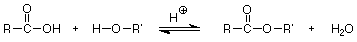 TYPES OF ORGANIC REACTIONS
OXIDATION AND REDUCTIONS REACTIONS ARE VERY IMPORTANT IN BIOCHEMISTRY.  THIS IS THE ENERGY CYCLE.

OXIDATION				REDUCTION
gain of oxygen				loss of oxygen
loss of hydrogen			gain of hydrogen
loss of electrons			gain of electrons
OXIDATION- REDUCTION
Big Picture:   
    Sugars get oxidized to CO2 while the electrons go to the mitochondria to form ATP.
      C6H12O6     +  6 O2   ------>     6 CO2   +   6 H2O    +  energy  (ATP)
Carbonyl reactions
oxidation
Nomenclature
Number of carbons:    meth  = 1     eth = 2    prop = 3    but = 4   pent = 5  hex = 6  hept = 7 oct = 8     non = 9   dec = 10
Classes of compounds:
alkanes end in  ane     octane is an 8 carbon alkane
alkenes end in  ene     pentene is a 5 carbon alkene
alkynes end in  yne     butyne is a 4 carbon alkyne
alcohols end in  ol      ethanol is a 2 carbon alcohol
acids end in  oic acid   pentoic acid is a 5 carbon acid
aldehydes end in  al    methanal is a 1 carbon aldehyde
ketones end in  one    butanone is a 4 carbon ketone
amines just say amine   methyl amine
ethers just say ether    methyl ethyl ether
esters end in  oate   pentyl ethanoate
Alkanes
Classify hydrocarbons as either  saturated or unsaturated 
Recognize the general formula for alkanes (CnH 2n +2 )  
Write the molecular formula, line-angle formula, and the condensed formula when given the name of a hydrocarbon or hydrocarbon derivative.  
Classify the C atoms in a hydrocarbon  as either  1,  2°,  3°,  or  4°. 
When given two compounds, classify them as either constitutional  isomers, or geometric-cis-trans , or unrelated, or identical
Alkane Rxns
Halogenation, X2    (i.e. Cl2 or Br2  light energy i.e., h is required to initiate this reaction) 



Combustion ,  O2
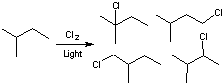 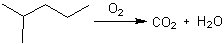 Alkenes
Give the name  when given a  line-angle or condensed formula  (or  vice versa ) for  alkenes, cycloalkenes,  and alkynes 
Name cis-trans isomers for cycloalkanes and alkenes.   
Be able to recognize or explain the  Markovnikov (MKV)   rule  for unsymmetrical alkenes 
Recognize  or discuss the physical properties of hydrocarbons
Alkenes: Contain double bonds
Cis-trans Isomers
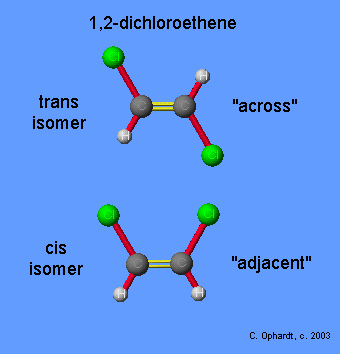 Alkene/Alkyne Rxns
Halogenation, X2    (i.e. Cl2 or Br2) 
Hydrohalogenation , HX   ( Be aware of the MKV rule for unsymmetrical alkenes)
Hydrogenation,  H2      ( A  Ni , Pt, or Pd/C  catalyst  is necessary  in order for the rxn to work) 
Hydration , H2O   ( Be aware of the MKV rule for unsymmetrical alkenes;  must have strong acid catalyst for the rxn to work)
Aromatic Hydrocarbons
Give the name when given a  line-angle or condensed formula  (or  vice versa ) for  phenols, and derivatives of benzene  
Recognize the general type of rxns that aromatics  undergo . ( Which type is it,  elimination, addition, substitution, rearrangement?) 
Name disubstituted derivatives of benzene using the ortho, meta, and para system when give the structure or  vice versa.
Aromatic Rxns
Halogenation, X2    (i.e. Cl2 or Br2,   an iron(II) halide catalyst is necessary for the rxn work.. should be the same iron halide as the  halide used in the reactant  )
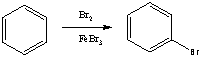 Alcohol/Ethers
OH
H-bonding
Recognize or give  examples  or classify  primary, secondary , and  tertiary ROH (alcohols)
Compare  the properties   between   ROH, ROR,  and  PhOH ( e.g. PhOHs are acidic, ROH are neutral, ethers have low b.p. compared to ROHs)  
Recognize or give the ether constitutional isomer of an alcohol. ( e.g  The ether isomer of CH3CH2OH is CH3OCH3) 
Be able to recognize or explain the  Zaitsev   rule  for  the dehydration of ROH
Alcohol Rxns
Intramol-Dehydration , Higher Temperature ( 180 C),    ( H2SO4 catalyst is required, also be aware of Zaitsev rule is relevant  when more than one alkene can be produced )  
Intermol- Dehydration ,   Lower  Temperature ( 140 C),    ( H2SO4 catalyst is required,  two molecules of  ROH required to produce the ether)
Oxidation,  ( 3 ROHs do not react,   2  ROHs gives  R2C=O   and   1 gives  RCHO or RCOOH)
Thiols
Name thiols
Oxidation of RSH ( readily oxidized to form  RSSR) 
Reduction of RSSR  (… can be reduced  back to RSH – recall chemistry used in hair perms)
Aldehydes and Ketones
Give the name  when given a  line-angle or condensed formula  (or  vice versa ) for  aldehydes,  ketones, 
Recognize the common names for RCHO, C1-C3 (i.e.,  formaldehyde,  acetaldehyde, propionaldehyde)
Recognize the common name for R2CO, C3 ( i.e. acetone )
Discuss the b.p. and solubility of RCHO/R2CO relative to  other organic compounds  in particular ROH and ROR
RCHO/R2CO Rxns
Oxidation  of ROH ( primary ROH goes to RCHO , secondary ROH goes to R2CO, and  tertiary ROH  =  no rxn) 
Tollens  Reagent (recognize the reagent and the sign for a positive test ) and Benedict’s  Reagent ( recognize the reagent and the sign for a positive test )   ( These reagents give a positive test with  RCHO  by oxidizing it to  RCOOH but no reaction with R2C=O )
Reduction  (  RCHO with  to  1  ROHs  and  R2C=O   to 2   ROH  using H2 and Pt catalyst ) 
Formation of Hemiacetals  ( Rxn of one mole of ROH with RCHO or R2CO  in the presence of an acid catalyst) 
Formation  of a Cyclic Hemiacetal ( An intramolecular rxn between the  hydroxyl group and the  RCHO group) 
Formation of Acetals ( Rxn of one mole of ROH with a hemiacetal in the presence of an acid catalyst)
Carboxylic Acids, Esters, Amides
Give the name when given a line-angle or condensed formula  (or  vice versa ) for carboxylic acids, esters, and amides
Recognize  or write the chemical structure when given the common names for RCOOH  C1-C3 (i.e. formic, acetic and propionic acid ) 
Recognize  RCOOH is the most acidic organic functional group with a  pKa  ~  5 
Discuss b.p. , solubility ( relative to other organic compounds  and  solubility in water)  and dimerization of RCOOH 
Recognize  or write the chemical structure when given the common names for RCOOR C1-C3 (i.e. formate, acetate and propionate) 
Name a simple mono or disubstituted amide. 
Classify an amide as 1, 2, or 3  
Recognize or discuss the properties of an amide
RCOOH, RCOOR, RCONH2 Rxns
RCOOH Rxns
Formation of Carboxylate Salts  
Esterification   ( Rxn of RCOOH and ROH in the presence of a strong acid )
 RCOOR Rxns
Acidic Hydrolysis ( The reverse of esterification ) 
Saponification (Basic Hydrolysis.)
RCOOH, RCOOR, RCONH2 Rxns
Rxns Involving Amides (RCONH2)

Predict the product when a carboxylic acid reacts with a  1, 2, or 3  amine at 100 C with a catalyst 
 
Predict  the products for either acidic or basic hydrolysis of  amides  ( acidic hydrolysis gives  RCOOH and an  amine salt;   basic hydrolysis gives a carboxylate salt  and an  amine)
Amines and Amine Salts
Recognize or give  examples  or classify  primary, secondary , and  tertiary RNH2 (amines)
Evaluate a chemical structure and determine if can be classified as a heterocyclic aliphatic amine , aliphatic amine, aromatic amine, heterocyclic aromatic amine
Assign an IUPAC name to  primary, secondary, or tertiary amines  
Assign  the common name to a primary, secondary, or tertiary amine 
Assign an IUPAC name  to an aniline derivative Assign an IUPAC name to a compound where the amine functional group is a substituent, i.e.,  amino 
Relative to other organic compounds and in particular  RCOOH ,  ROH,  and H2O , recognize or discuss b.p., solubility, odor, basicity
Amine  Rxns
Formation of Amine Salts ( Rxn of amines with   HCl,  H2SO4 , or RCOOH to form  amine salts )
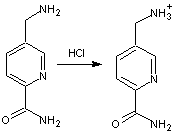 Chirality
Discuss in general terms the purpose and function of a polarimeter as it relates to enantiomers
Recognize the meaning of the terms levorotatory and dextrorotatory and the corresponding symbols (+) and (-) 
Recognize that another name for enantiomers is optical isomers.
Recognize or compare the properties of enantiomers ( e.g. Do they have the same or different b.p.?   Would they have the same or different solubility  in a chiral solvent)
 Determine the number of stereoisomers possible for a molecule
Assign R and S for a stereocenter (assuming the lowest priority group is in the back)
Chirality
Given a Fischer projection of an enantiomer, draw the  Fischer projection of the other enantiomer
Evaluate two Fischer projections and classify the pair as either epimers, enantiomers,  diastereomers  or not stereoisomers.
Carbohydrates
Classify carbohydrates as either MS, DS, OGS, or PS ( M = mono, D = di, OG = oligo, S =saccharide) 
Classify a monosaccharide (MS ) by functional group and by number of carbons ( e.g. aldohexose, or ketopentose, e.g.How would you  classifythe  MS  ribose?) 
Evaluate a Fischer projection and classify the monosaccharide as the  D or the L isomer 
Evaluate a Haworth projection and classify the monosaccharide as the   or the  isomer 
Evaluate a Haworth projection and classify the monosaccharide as the  D or the L isomer 
Recognize the meaning of the terms pyranose and  furanose. 
Identify the hemiacetal or anomeric carbon in a Haworth projection
Recognize the number of carbon atoms and the functional groups in these important MS ;  glyceraldehyde,dihydroxyacetone, fructose, glucose, galactose, ribose, and deoxyribose.
Rxns of Monosaccharides
Oxidation with weak oxidizing agents (Tollens and Benedict’s ) , or strong  oxidizing agents ( for a weak  [O]… ( -CHO  -COOH) ,   for a   strong [O]….(-CHO and CH2OH  COOH) [aldonic acid]
Oxidation with an enzyme ( CH2OH  COOH) [uronic acid] 
Recognize or explain the terms reducing and non-reducing sugars
Recognize reducing and non-reducing sugars
Reduction with enzymes  to form sugar alcohols  ( -CHO  -CH2OH) [alditol]
Formation of glycosides (glucose  +  alcohol   glycoside (which is an acetal) )
Formation of the glucose phosphate
Polysaccharides
Give the hydrolysis products for lactose ( galactose & glucose),   sucrose (glucose and fructose),  maltose and cellobiose (glucose and glucose). 
Classify a glycosidic  linkage ) as either an   (14)  or  (14)  linkages
Recognize that humans have enzymes that can hydrolyze  (14)  glycosidic linkages  but not   (14)  linkages ( this is why  we can metabolize  maltose, starch,  and glycogen  but not cellobiose, lactose, and cellulose
Classify  a polysaccharide as  either storage (starch and glycogen ) or structural (cellulose and chitin)
Recognize that starch  forms a blue-black complex with iodine.
Recognize starch is a mixture of amylopectin and amylose
Lipids
Fatty Acids 

Recognize or describe the properties of fatty acids (FAs) ( i.e, the solubility,   m.p.  effect of cis versus trans double bonds) 
Classify a FA  as a SFA (saturated fatty acid) ,  MUFA (monounsaturated fatty acid),   PUFA (polyunsaturated fatty acid)  or  EFA (essential fatty  acid)  
Given its structure, recognize or state the delta bond notation for a SFA, MUFA, PUFA, or EFA 
Given its structure, recognize or state the omega bond notation for  a SFA, MUFA, PUFA, or EFA 
Classify a lipid  into one of the four  major functional classes  of lipids and if applicable into the individual sub-class
TAGs(Triacylglycerols)
Compare the characteristics of a fat and oil, i.e., they both are TAGs  but why is one a solid while the other is a liquid? 
Recognize or  list  the general  class of  hydrolysis products for acidic hydrolysis  of a TAG ( fatty acids and glycerol)
 Recognize or  list  the general  class of  hydrolysis products for basic  hydrolysis  of a TAG (carboxylate salts  and glycerol)
( Also note that basic hydrolysis is called saponification because soap in the form of  these carboxylate salts is formed. These salts self-assemble in spherical aggregates called micelles..Be sure you know what a micelle is and how it functions) 
Recognize or list the hydrogenation products of a TAG (an unsaturated  FA residue is reduced with H2/Pt  to a saturated FA residue) 
Recognize or list the oxidation products of a TAG ( TAGs with unsaturated FA residues become rancid when the  triester is hydrolyze to FAs and the double bond is then oxidized to lower molecular weight RCOOH that have strong odors)
Membrane Lipids (Phospholipids and  Glycolipids)
Given  a block diagram, identify the platform residue and the other major residues in the diagram or classify the diagram as either a TAG, a glycerophospholipid,  a sphingophospholipid, or a sphingoglycolipid…
Compare the polarity of  TAGS  to that of  phospholipids. ( Note: TAGs are essentially nonpolar and would not be very useful as a membrane lipid.)  
Discuss or recognize the term lipid bilayer. (This would include being able to sketch a lipid bilayer and discussing the structure of the bilayer in terms of  hydrophilic heads and hydrophobic tails.)
Recognize or discuss the structure of the lipid bilayer
Recognize the meaning of the terms hydrophilic and hydrophobic .(This includes identifying the  parts of lipid molecules  that maybe  hydrophilic and/or hydrophobic.) 
Recognize the difference between a peripheral and an integral protein in the fluid mosaic 
Recognize or  discuss the difference between passive,  facilitated, and active transport.
Other lipids
Recognize the backbone of a steroid 
Recognize the function  of cholesterol  in cell membranes .
Recognize the role of cholesterol  as a precursor molecule. (…. required for the synthesis of  bile salts and steroid hormones ) 
Bile Salts (Emulsification Lipids) 
Recognize  the structure of a bile salt (i.e. bile acid) 
Waxes (Protective Coating Lipids) 
Recognize or give examples  of biological waxes ( e.g. beeswax, carnauba, sebum)  and discuss the general structure of waxes  and their biological function
Proteins
Differentiate among the terms  amino acid,  peptide, polypeptide, and protein . 
Explain or recognize the definition of the term zwitterion.
Predict the effect of pH on a zwitterion by drawing the product from a rxn of H+  or OH-  with a zwitterion. 
Recognize what groups are protonated  at low , neutral, or high pH .
Discuss how the isoelectric point is used in electrophoresis. 
Identify the N-terminal and C-terminal end in a peptide . ( e.g. What is the N –terminus in   Ser-Gln- Gly-Gly-Ala?)
Proteins
Recognize what a peptide bond is and the principal functional group found in peptides and proteins.  
Recognize  the definition or an example of a  prosthetic group . ( e.g.  T  F   Heme is a protein subunit found in the protein hemoglobin ) 
Given a model of a protein, identify or discuss the various structures observed….i.e. primary, secondary (both types), tertiary, and quaternary.
Given a diagram,  identify the type of force seen in proteins ( i.e. ion pair, H-bond, S-S, and hydrophobic) 
Compare properties and the function of fibrous and globular proteins to include giving  two common examples from each  class.
Proteins
Explain or recognize the term denaturation .
Give an example of each type of denaturing agent presented  in lecture. 
Given the chemical structure of a peptide, give the chemical structure for the hydrolysis of either a tetra-, tri-, or dipeptide.
 ( e.g What would be the chemical structure for the hydrolysis of   Ala-Cys-Gly-Ser ? )
Enzymes
Catalyst function: speed up rxn without being consumed in reaction (makes rxns occur quickly enough to support life)
How do Enzymes Work
Recognize or discuss enzyme function in terms of the active site, lock-and-key model, and the induced-fit model.
Differentiate between a cofactor and a coenzyme with an explanation and/or using an example. Differentiate between an apoenzyme and a holoenzyme. 
Recognize or discuss the effect of  temperature, pH,   [S],  and [E] on an enzyme-catalyzed reaction.
Recognize or discuss the three major types of inhibition to include reversible competitive,  reversible noncompetitive, and irreversible as presented in lecture and in the class exercise.
Enzyme
Classification:  
oxidoreductase: reduction/oxidation reactions
tranferase:  transfer functional grps
hydrolase:  cleavage by water
lyase:  addition to or creation of double bonds
isomerase:  isomerization (D to L, cis to trans, propyl to isopropyl, etc.)
ligase:  formation of bonds with ATP cleavage

Given the name of an enzyme, determine the substrate and the reaction type it catalyzes. ( e.g. aspartate transaminase (AST))
Enzyme
Regulation
Recognize or discuss the function of an allosteric enzyme. 
Recognize or discuss  the three major types of enzyme regulation  to include allosteric control , feedback control , and zymogens.  
Differentiate between  positive and negative allosteric control.
Nucleic acids
type (DNA, RNA)
function
Bases (be able to recognize)
DNA bases: A, G, C, T
RNA bases: A, G. C, U
Nucleotide
building block of nucleic acids
made up of a base, a monosaccharide and a phosphate
be able to draw nucleotide structure if structure of base is provided
Nucleoside
made up of a base and a monosaccharide
be able to draw nucleoside structure if structure of base is provided
Nucleic acids
DNA primary structure
know how nucleotides are linked together to form DNA  (phosphodiesters)
be able to locate 5’ end and 3’end 
DNA secondary structure
characteristics of double helix
know how the bases are paired up to form double helix structure (be able to show Hydrogen bonding between bases)
if the sequence of one strand is known, be able to determine the sequence of the complimentary strand
Nucleic acids
RNA structure
know the differences between DNA and RNA structures (bases, sugar, secondary structure)
Know the functions of m-RNA, t-RNA and r-RNA
Know how to write a m-RNA code from a template of DNA
Know how to transcribe m-RNA into protein sequence
Know basic structure of t-RNA and where the amino acid binds and where the anticodon is located
Know the two components of r-RNA
DNA replication
the concept of DNA replication (including the enzymes involved)
know the process of replication (including okazaki fragments, leading and lagging strand, direction of replication)
characteristics of replication (semiconservative)
Protein Synthesis
mRNA made from DNA in nucleus (read 3'®5')
Introns and exons (know definitions and which is cut out of the m-RNA)
Final mRNA emerges from nucleus, enters cytoplasm, binds with small rRNA subunit
tRNA for f-met binds to mRNA
Large rRNA subunit combines with complex
Next tRNA with codon to match next three nucleotides enters scene
Amino acid. bound together w/ peptide bond  (be able to draw a basic picture of protein synthesis in the ribosomes)
First tRNA leaves
Ribosome reads next codon
Next tRNA enters
etc until stop codon reached